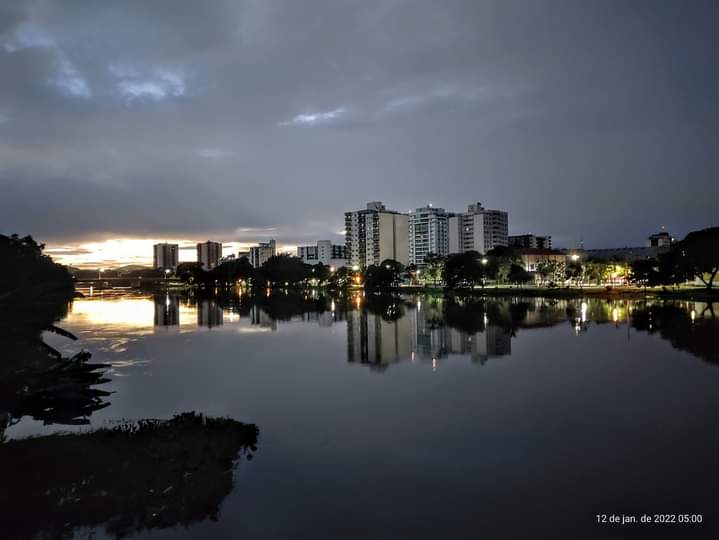 Metas Fiscais 2021
Audiência Pública – 3º Quadrimestre
Metas Fiscais 2021
Audiência Pública – 3º Quadrimestre
Fundamentos e Conceitos
2
Metas Fiscais 2021
Audiência Pública – 3º Quadrimestre
Fundamentos Legais e Conceitos
Lei de Responsabilidade Fiscal

 Art. 9º -... 

§4º - Até o final dos meses de maio, setembro e fevereiro, o Poder Executivo demonstrará e avaliará o cumprimento das metas fiscais de cada quadrimestre, em audiência pública na comissão referida no §1º do art. 166 da Constituição ou equivalente nas Casas Legislativas estaduais e municipais.
3
Metas Fiscais 2021
Audiência Pública – 3º Quadrimestre
Fundamentos Legais e Conceitos
Constituição Federal
 Art. 166 - ...
§1º - Caberá a uma comissão mista permanente...:
II - ...Exercer o acompanhamento e a fiscalização orçamentária

Lei Orgânica do Município
Art. 94 ...
§ 1º - Caberá à Comissão Permanente de Finanças: 
II - Examinar e emitir parecer sobre planos e programas municipais e exercer o acompanhamento e a fiscalização orçamentária, sem prejuízo da atuação das demais comissões da Câmara Municipal.
Metas Fiscais 2021
Audiência Pública – 3º Quadrimestre
DESEMPENHO
5
Metas Fiscais 2021
Audiência Pública – 3º Quadrimestre
Indicadores
Em Milhões R$
314.506.804,40
335.305.119,20
660.814.293,50
736.474.861,90
75.914.916,80
89.082.473,60
9.860.958,70
100.809.448,70
6
Metas Fiscais 2021
Audiência Pública – 3º Quadrimestre
RECEITA
7
Anexo 1 do RREO
Metas Fiscais 2021
Audiência Pública – 3º Quadrimestre
Receita
Categoria Econômica
Em Milhões R$
8
Anexo 1 do RREO
Metas Fiscais 2021
Audiência Pública – 3º Quadrimestre
Receita por Fonte
Em Milhões R$
9
Anexo 1 do RREO
Metas Fiscais 2021
Audiência Pública – 3º Quadrimestre
Receita Por Fonte
Em Milhões R$
10
Anexo 1 do RREO
Metas Fiscais 2021
Audiência Pública – 3º Quadrimestre
Comparativo 2020/2021 (3ºQuadrimestre)
Em Milhões R$
11
Metas Fiscais 2021
Audiência Pública – 3º Quadrimestre
DESPESA
12
Anexo 1 do RREO
Metas Fiscais 2021
Audiência Pública – 3º Quadrimestre
DespesaCategoria Econômica
Em Milhões R$
Nota: A coluna “%” demonstra o percentual do realizado no exercício frente a meta estabelecida no orçamento.
13
Anexo 1 do RREO
Metas Fiscais 2021
Audiência Pública – 3º Quadrimestre
Despesa Por Fonte
Em Milhões R$
Nota: A coluna “%” demonstra o percentual do realizado no exercício frente a meta estabelecida no orçamento.
14
Anexo 1 do RREO
Metas Fiscais 2021
Audiência Pública – 3º Quadrimestre
Despesa Por Fonte
Em Milhões R$
Nota: A coluna “%” demonstra o percentual do realizado no exercício frente a meta estabelecida no orçamento.
15
Anexo 1 do RREO
Metas Fiscais 2021
Audiência Pública – 3º Quadrimestre
Comparativo 2020/2021 (3º Quadrimestre)
Em Milhões R$
16
Metas Fiscais 2021
Audiência Pública – 3º Quadrimestre
RECEITA X DESPESA
17
Anexo 1 do RREO
Metas Fiscais 2021
Audiência Pública – 3º Quadrimestre
Receita Arrecada X Despesa Empenhada
Em Milhões R$
18
Anexo 8 do RREO
Metas Fiscais 2021
Audiência Pública – 3º Quadrimestre
Aplicação na Educação
Em Milhões R$
19
Anexo 12 do RREO
Metas Fiscais 2021
Audiência Pública – 3º Quadrimestre
Aplicação na Saúde
Em Milhões R$
20
Anexo 4 do RREO
Metas Fiscais 2021
Audiência Pública – 3º Quadrimestre
RESENPREVI
Em Milhões R$
21
Anexo 1 do RREO
Metas Fiscais 2021
Audiência Pública – 3º Quadrimestre
Evolução das Receitas e Despesas
Em Milhões R$
22
Metas Fiscais 2021
Audiência Pública – 3º Quadrimestre
LIMITES
23
Anexo 6b do RREO
Metas Fiscais 2021
Audiência Pública – 3º Quadrimestre
Limites
Pessoal
Dívida
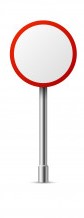 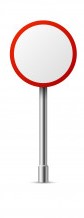 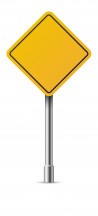 51,3%
RCL
54%
RCL
120%
RCL
Limite Legal - LRF
Limite Prudencial - LRF
Resolução nº 40/01 Senado Federal
24
Anexo 3 do RREO
Metas Fiscais 2021
Audiência Pública – 3º Quadrimestre
RCL – Receita Corrente Líquida
Em Milhões R$
25
Anexo 3 do RREO
Metas Fiscais 2021
Audiência Pública – 3º Quadrimestre
RCL – Receita Corrente Líquida
Em Milhões R$
26
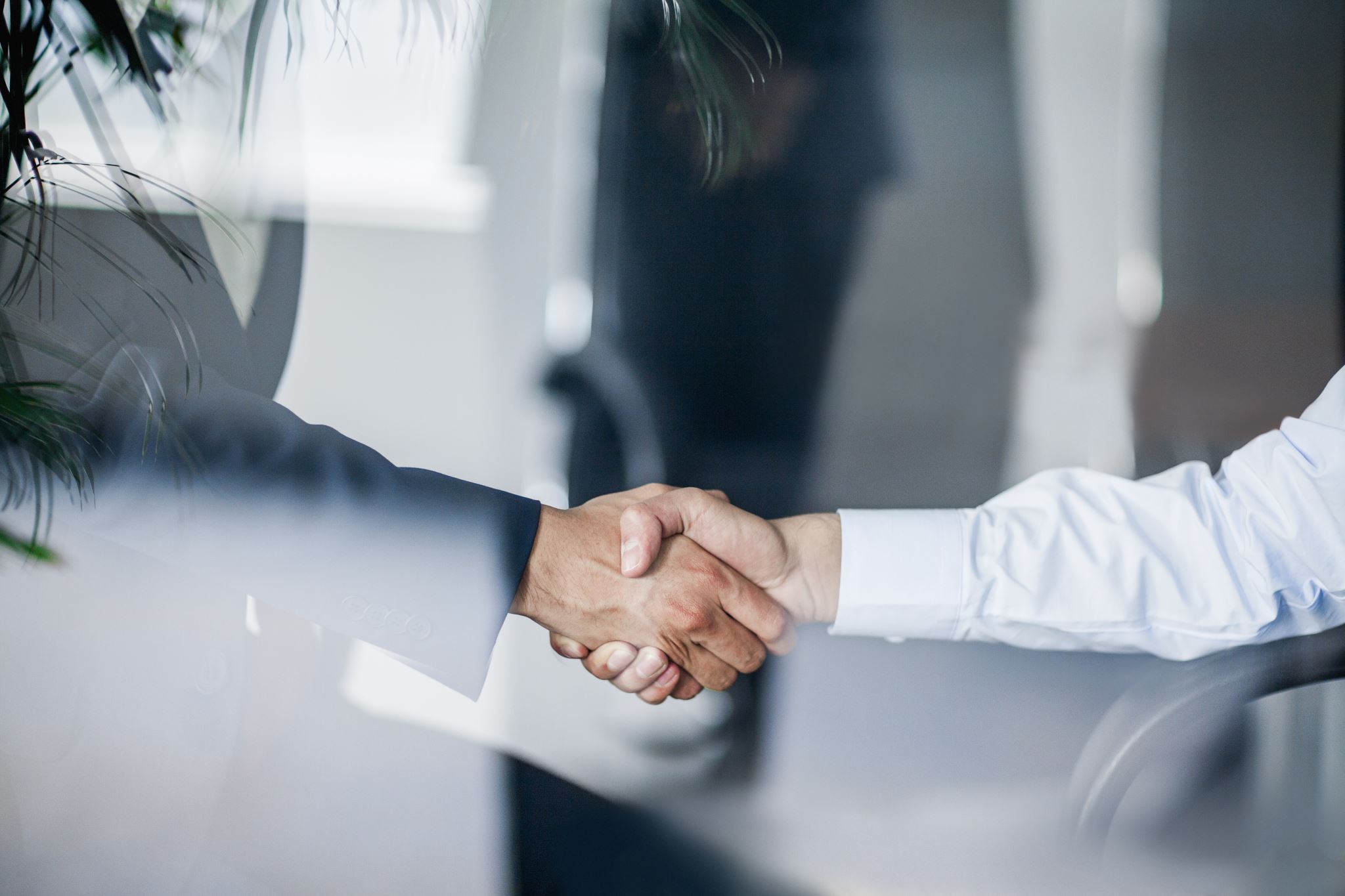 LIMITES COM PESSOAL
Metas Fiscais 2021
Audiência Pública – 3º Quadrimestre
27
Anexo 1 do RGF
Metas Fiscais 2021
Audiência Pública – 3º Quadrimestre
Gastos com Pessoal
Em Milhões R$
28
Anexo 1 do RGF
Metas Fiscais 2021
Audiência Pública – 3º Quadrimestre
Limites com Pessoal
- 2,4%
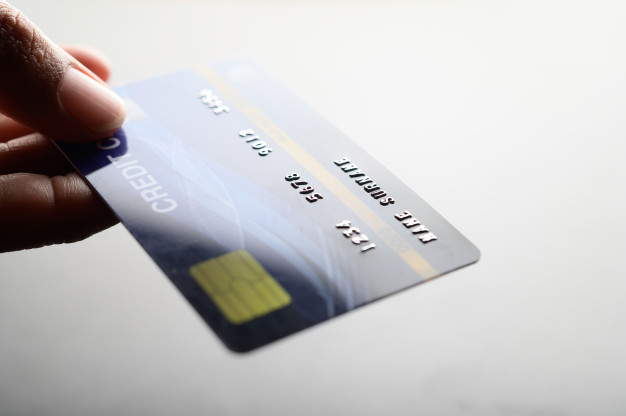 LIMITES COM A DÍVIDA
Metas Fiscais 2021
Audiência Pública – 3º Quadrimestre
30
Anexo 2 do RGF
Metas Fiscais 2021
Audiência Pública – 3º Quadrimestre
Limites com a Dívida
120%
RCL
31
Metas Fiscais 2021
Audiência Pública – 3º Quadrimestre
RESULTADOS
32
Metas Fiscais 2021
Audiência Pública – 3º Quadrimestre
Resultados - Primário
O resultado primário apresenta a diferença entre as receitas e as despesas primárias. Sua apuração fornece uma melhor avaliação do impacto da política fiscal em execução pelo ente da Federação.
33
Anexo 6 a do RREO
Metas Fiscais 2021
Audiência Pública – 3º Quadrimestre
Em Milhões R$
34
Anexo 6 a do RREO
Metas Fiscais 2021
Audiência Pública – 3º Quadrimestre
Em Milhões R$
35
Anexo 6 a e 6b do RREO
Metas Fiscais 2021
Audiência Pública – 3º Quadrimestre
Resultados – Primário
Comparativo (Meta x Realizado)
Em Milhões R$
Metas Fiscais 2021
Audiência Pública – 3º Quadrimestre
Resultados - Nominal
O resultado nominal apresenta a diferença entre o saldo da dívida fiscal líquida no período de referência e saldo do período anterior. Seu objetivo é medir a evolução da dívida fiscal líquida.
37
Anexo 6b do RREO
Metas Fiscais 2021
Audiência Pública – 3º Quadrimestre
Resultados - Nominal
Em Milhões R$
38
Metas Fiscais 2021
Audiência Pública – 3º Quadrimestre
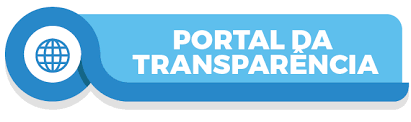 https://resende.rj.gov.br/blogtransparencia/
39
Metas Fiscais 2021
Audiência Pública – 3º Quadrimestre
Audiência Pública
Apresentado por:
Paulo Rocha
Assistente CGM

Ana Clara de Sousa Viana Nobre
Chefe de Setor CGM

Raynne Gonçalves de Paula Silva
Contadora CGM

João Paulo Perez dos Anjos 
Controlador Geral do Município
40